Budujemy zaufanie
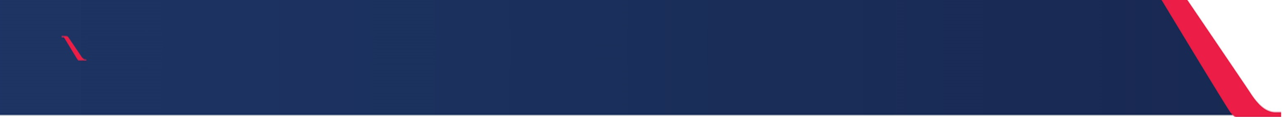 Kim jesteśmy?
Polska Agencja Ratingowa S.A. (PAR) jest niezależną agencją ratingową, wyspecjalizowaną w ocenie ryzyka kredytowego przedsiębiorstw.

Przy zachowaniu najwyższych standardów analiz, PAR umożliwia otrzymanie ratingu kredytowego przez podmioty, dla których ceny usług międzynarodowych agencji ratingowych stanowią poważną barierę finansową.
Jesteśmy częścią Grupy Kapitałowej:
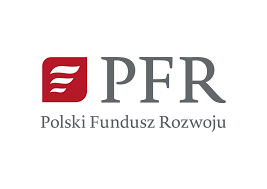 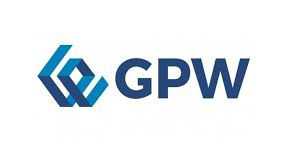 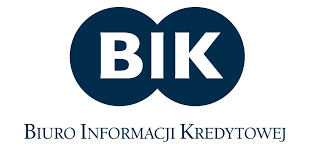 2
[Speaker Notes: https://pixabay.com/photos/skyscraper-building-vertical-1149478/]
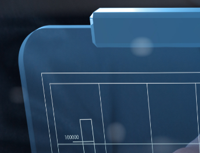 Model ratingowy
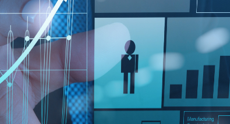 Model ratingowy PAR został zbudowany w oparciu o dane pochodzące od kilkudziesięciu tysięcy przedsiębiorstw działających na terytorium Polski i jest najnowocześniejszym modelem ratingowym na polskim rynku, uwzględniającym jego specyfikę.
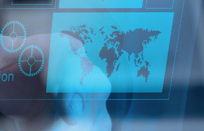 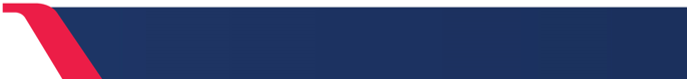 3
[Speaker Notes: https://pixabay.com/photos/skyscraper-building-vertical-1149478/]
Rodzaje ratingu PAR
Krótkoterminowy
Długoterminowy
Jednorazowy
Nawracający
Ratingi PAR
Rating przedsiębiorstwa.
A
Publiczny
A
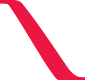 Rating emisji niezabezpieczonej.
B
B
Rating emisji zabezpieczonej.
C
C
Prywatny
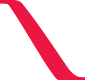 4
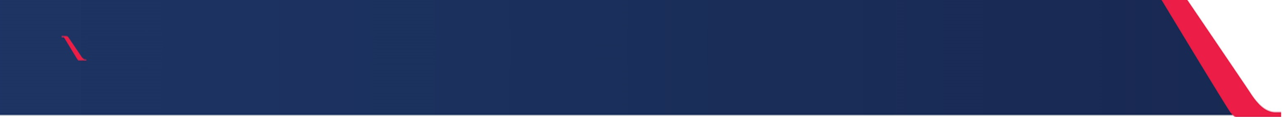 Rodzaje Raportów Analitycznych
Raport Kredytowy Pełny
 + Analiza prognoz i przepływów pieniężnych projektowych
Raport Kredytowy Pełny
 + Komentarz analityka
Opis Klienta
Dane Finansowe
Wskaźniki Finansowe
Raport Wskaźnikowy
+ Scoring kredytowy ilościowy
+ Porównanie z podobnymi podmiotami z branży
Raport Kredytowy Podstawowy
+ An+ Scoring kredytowy pełny (ilościowy + jakościowy)
aliza emisji
Raport Wskaźnikowy
+ Scoring kredytowy ilościowy wielu Klientów
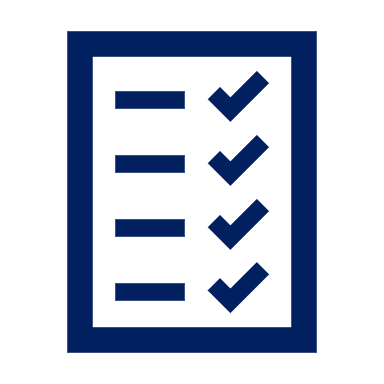 Raport Wskaźnikowy
Raport Kredytowy Podstawowy
Raport Kredytowy Pełny +
Raport Kredytowy Pełny
Raport Kredytowy Project Finance
Automatyczny Scoring Kredytowy
5
Wartość dodana ratingów zewnętrznych
A
B
C
5
Wartość dodana ratingów zewnętrznych - Emitent
Rating Przedsiębiorstwa
Raporty 
Analityczne
Oszacowanie Ratingu
Rating Emisji
A
wycena ryzyka kredytowego: dostawców, odbiorców, generalnych wykonawców, podwykonawców, pośredników, operatorów,
ustalanie i weryfikacja limitów handlowych,
lepsza jakość i szybkość wyceny ryzyka kredytowego kontrahenta
poprawa wiarygodności kredytowej i płatniczej,
promocja marki,
negocjacje warunków cenowych finansowania i zabezpieczeń z instytucjami finansowymi dla Spółki i dla Spółek z Grupy,
wyrównywanie szans informacyjnych MSP poprzez umieszczenie ich ratingów na ogólnodostępnych serwisach informatycznych,
potencjalne niższe koszty finansowania dla podmiotów o lepszej ocenie ratingowej,
potencjalne bardziej atrakcyjne warunki obecności na Rynku Prime,
elastyczność finansowania długiem vs. Banki i zabezpieczenia,
oczekiwania Inwestorów co do posiadania Ratingu,
upublicznienie nazwy Emitenta i wiarygodności (np. przed IPO),
uwiarygodnienie projekcji finansowych dla SPV
uświadomienie sytuacji finansowej Spółki,
przybliżona ocena potencjalnego Ratingu
C
Wartość dodana ratingów zewnętrznych - Bank
Rating
 Emisji
Oszacowanie
 Ratingu
Raporty 
Analityczne
Rating Przedsiębiorstwa
ocena benchmarkowa portfela lub jego składników do rynku,
cena benchmarkowa ratingu zewnętrznego do ratingu uzyskiwanego z własnego modelu (zasadność nadawanych przez bank ocen), 
bank-depozytariusz roli agenta emisji – poprzez uzyskanie zewnętrznej oceny ratingowej – wzrost transparentności emitenta w stosunku do agenta
możliwość zewnętrznego potwierdzenia (wystarczającej lub nie) wiarygodności kredytowej klientów – przekładającą się na wysokość tworzonych rezerw – zgodnie z Rozporządzeniem PE i Rady (WE) 575/2013 z dnia 26.06.2013 w sprawie wymogów ostrożnościowych dla instytucji kredytowych i form inwestycyjnych (CRR)
wycena aktywów (wliczając w to due-diligence przedsiębiorstw/aktywów przeznaczonych do sprzedaży/wniesienia/konsolidacji itd.),
wycena zabezpieczeń korporacyjnych przyjmowanych przez bank do celów regulacyjnych i wymogów kapitałowych – zgodnie z §201-202 CRR (przepisy w odniesieniu do ochrony rzeczywistej) oraz §213 i 215 CRR (spełnienie wymogów gwarancji) jeśli ocena dostarczana jest przez podmiot zewnętrzny ECAI zarejestrowany zgodnie z Rozporządzeniem RE i Rady (WE) 1060/2009,
Zdolność do zarządzania limitami.
Oszacowanie ryzyka w sytuacji podejmowania decyzji o pełnieniu funkcji agenta,
Oszacowanie zmian w wysokości rezerw na kluczowych podmiotach,
Oszacowanie trendów w odniesieniu do limitów, 
Oszacowanie ryzyka w sytuacji podejmowania decyzji o inwestycji w instrument finansowy (akcja, obligacja).
Ocena ratingowa posiadanego papieru wartościowego (Emitent przedsiębiorstwo) – celem wyceny dla portfela handlowego,
Ocena ratingowa posiadanego papieru wartościowego (Emitent przedsiębiorstwo) – celem wyceny dla portfela inwestycyjnego,
Rola Agenta Emisji – poprzez nadanie ratingu Bank uzasadnia możliwość wprowadzenie papieru na Rynek Prime (Emitent przedsiębiorstwo),
Zdolność do zarządzania limitami na tych aktywach,
Dozwolony outsourcing oceny ryzyka – niższe koszty po stronie PAR.
Dozwolony outsourcing oceny ryzyka – niższe koszty po stronie PAR.
A
C
Wartość dodana ratingów zewnętrznych – Ubezpieczyciel
Rating Przedsiębiorstwa
Raporty 
Analityczne
Oszacowanie Ratingu
Rating Emisji
A
wycena ryzyka,
wycena zabezpieczeń korporacyjnych (do celów regulacyjnych, wymogów kapitałowych),
wyznaczenie limitów transakcyjnych.
dozwolony outsourcing oceny ryzyka – niższe koszty po stronie PAR.
wycena ryzyka podmiotu/ transakcji i inwestycji (gwarancje, poręczenia, pożyczki, akcje),
wycena zabezpieczeń korporacyjnych (do celów regulacyjnych, wymogów kapitałowych),
wyznaczenie limitów transakcyjnych i koncentracji.
ocena ratingowa posiadanego papieru wartościowego (Emitent przedsiębiorstwo) – ryzyko płynności aktywa,
ocena ratingowa posiadanego papieru wartościowego (Emitent przedsiębiorstwo) – celem wyceny wartości obligacji dla portfela inwestycyjnego,
zdolność do zarządzania limitami na tych aktywach.
oszacowanie zmian w wysokości rezerw na kluczowych podmiotach,
oszacowanie trendów w odniesieniu do limitów.
C
Wartość dodana ratingów zewnętrznych – Leasing
Rating Przedsiębiorstwa
Raporty 
Analityczne
Oszacowanie Ratingu
A
dozwolony outsourcing oceny ryzyka – niższe koszty po stronie PAR
wycena zabezpieczeń korporacyjnych,
oszacowanie limitów koncentracji.
możliwość zewnętrznego potwierdzenia (wystarczającej lub nie) wiarygodności kredytowej klientów – przekładającą się na wysokość tworzonych rezerw
zdolność do zarządzania limitami transakcyjnymi i sektorowymi,
wycena zabezpieczeń korporacyjnych.
oszacowanie zmian w wysokości rezerw na kluczowych podmiotach,
oszacowanie trendów w odniesieniu do limitów,
oszacowanie zabezpieczeń korporacyjnych.
C
Wartość dodana ratingów zewnętrznych – TFI
Rating Przedsiębiorstwa
Raporty 
Analityczne
Oszacowanie Ratingu
Rating Emisji
A
dozwolony outsourcing oceny ryzyka – niższe koszty po stronie PAR
oszacowanie limitów koncentracji.
ocena benchmarkowa portfela lub jego składników do rynku,
cena benchmarkowa ratingu zewnętrznego do ratingu uzyskiwanego z własnego modelu (zasadność nadawanych przez bank ocen), 
wycena ryzyka podmiotu/ transakcji i inwestycji
wyznaczenie limitów transakcyjnych i koncentracji
ocena ratingowa posiadanego papieru wartościowego (Emitent przedsiębiorstwo) – ryzyko płynności aktywa,
ocena ratingowa posiadanego papieru wartościowego (Emitent przedsiębiorstwo) – celem wyceny dla portfela handlowego,
ocena ratingowa posiadanego papieru wartościowego (Emitent przedsiębiorstwo) – celem wyceny dla portfela inwestycyjnego,
zdolność do zarządzania limitami na tych aktywach.
oszacowanie trendów w odniesieniu do limitów, 
oszacowanie ryzyka w sytuacji podejmowania decyzji o inwestycji w instrument finansowy (akcja, obligacja).
C
Wartość dodana ratingów zewnętrznych – BM i Faktoring
Rating Przedsiębiorstwa
Raporty 
Analityczne
Oszacowanie Ratingu
Rating Emisji
A
BM
Promocja (marketing składników oferty własnej, jako niezależna ocena instrumentu)
Promocja (marketing składników oferty własnej, jako niezależna ocena instrumentu)
możliwość zewnętrznego potwierdzenia (wystarczającej lub nie) wiarygodności kredytowej klientów – przekładającą się na wysokość tworzonych rezerw
Zdolność do zarządzania limitami transakcyjnymi i sektorowymi,
wycena zabezpieczeń korporacyjnych,
limity koncentracji
oszacowanie zmian w wysokości rezerw na kluczowych podmiotach,
oszacowanie trendów w odniesieniu do limitów,
oszacowanie zabezpieczeń korporacyjnych
dozwolony outsourcing oceny ryzyka – niższe koszty po stronie PAR
płynności i wypłacalności
wycena zabezpieczeń korporacyjnych 
oszacowanie limitów koncentracji
C
Faktoring
Wartość dodana ratingów zewnętrznych - Przedsiębiorstwo
Rating Przedsiębiorstwa
Raporty 
Analityczne
Oszacowanie Ratingu
Rating Emisji
A
wycena ryzyka kredytowego: dostawców, odbiorców, generalnych wykonawców, podwykonawców, pośredników, operatorów,
ustalanie i weryfikacja limitów handlowych,
lepsza jakość i szybkość wyceny ryzyka kredytowego kontrahenta.
poprawa wiarygodności kredytowej i płatniczej,
promocja marki,
negocjacje warunków cenowych finansowania i zabezpieczeń z instytucjami finansowymi dla Spółki i dla Spółek z Grupy,
wyrównywanie szans informacyjnych MSP poprzez umieszczenie ich ratingów na ogólnodostępnych serwisach informatycznych.
potencjalne niższe koszty finansowania dla podmiotów o lepszej ocenie ratingowej,
potencjalne bardziej atrakcyjne warunki obecności na Rynku Prime,
elastyczność finansowania długiem vs. Banki i zabezpieczenia,
oczekiwania Inwestorów co do posiadania Ratingu,
upublicznienie nazwy Emitenta i wiarygodności (np. przed IPO),
uwiarygodnienie projekcji finansowych dla SPV.
uświadomienie sytuacji finansowej Spółki,
przybliżona ocena potencjalnego Ratingu.
C
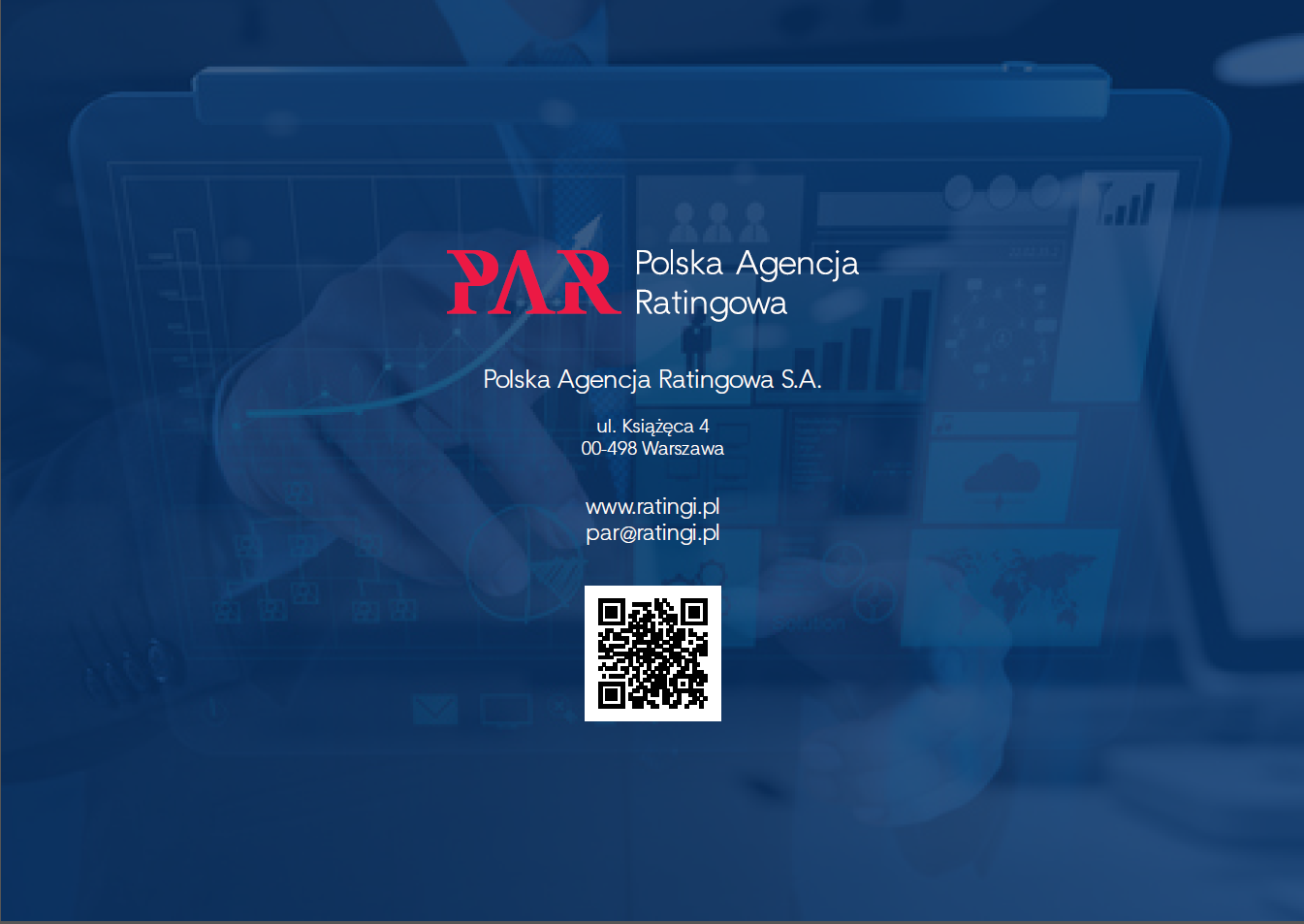